An Adaptation of the Program Parents Taking Action for LatinoParents of Pre-Adolescents with Autism Spectrum Disorder
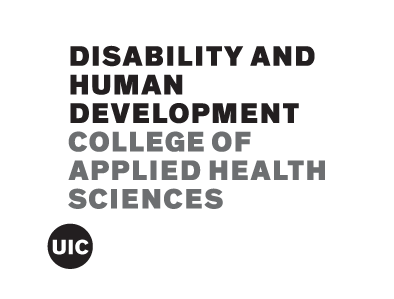 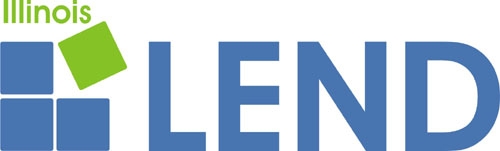 Mariana García1, Natalia A. Baires2, & Alicia L. Walker3
1University of Illinois at Chicago, 2Southern Illinois University Carbondale, 3University of Illinois at Urbana-Champaign
Background
Methods (cont’d)
Lessons Learned
Areas to improve
Parents would like the program to be longer as they felt more could be covered.
They suggested that the workshop should contain more and shorter sessions. 
More time will allow parents to discuss further difficult topics and have a better understanding of the material.  
Positive Aspects
The group mode was beneficial as it allows parents to share experiences with one another and this was consider a very positive component of the program. 
Working in groups and the benefits from peer support has been also previously supported by research.
In general, the program was acceptable and feasible and met parent expectations in terms of the information, discussions and strategies needed to support their pre/adolescents in this new developmental stage. 
Future Research
Researchers hope to implement this curriculum in more agencies that serve Latinos and in Latin American countries to obtain more data.
Another area to expand on can include incorporating role-play procedures into the sessions and measuring the accuracy of implementation, both in the session and with caregivers’ children.
Curriculum Development (cont’d)
An interdisciplinary approach was taken to include perspectives from disabilities studies, applied behavior analysis, and social work in the development of the curriculum.
Self-advocates and experts on sexuality were included to consult on the development of the curriculum.
In collaboration with Grupo SALTO, the adaptation of PTA was piloted with Latino/a families who had an adolescent or pre-adolescent with ASD.
Implementation of Pilot for Curriculum 
Pilot sessions were conducted in Spanish across three days. Each session was three hours, totaling nine hours.
Pilot sessions took place in a large conference room on the UIC campus with chairs, tables, and a projector.
Materials for the pilot sessions included but were not limited to handouts, visual aids, and homework assignments for families.
Program Evaluation on the PTA Extended Curriculum
Data were collected through a variety of surveys, which included the following:
Satisfaction Survey: This consisted of an 11-item Likert scale questionnaire that measured satisfaction with the curriculum and was provided at the end of the last pilot session.
Social Validity Survey: This consisted of a 15-item Likert scale questionnaire that measured the implementation of strategies taught in the pilot sessions useful for daily routines.
Open ended questions: Caregivers were asked to provide detailed feedback about the pilot sessions.
Latino/as are among the largest and fastest growing minorities in the United States, with a projected increase of 114% by 2060 (Colby & Ortman, 2015). 
There are disparities related to access to and availability of services, and culturally appropriate practices for Latino/as with Autism Spectrum Disorder (ASD) and their families (Zuckerman et al., 2014). 
As parents of children with ASD, Latino/as encounter barriers such as language, immigration status, and lack of information about services for their children. 
Parents Taking Action (PTA) is an educational program containing information, resources, and basic strategies for parents of children with ASD with the aim of increasing their sense of self-efficacy, motivation, and competence to support their children through difficult developmental stages.
One of the main and most complicated areas of support for Latino parents of children with ASD are the stages of puberty and pre-adolescence, specifically regarding:
Physical changes
Psychological changes
Emotional changes
Social changes.
Results
Aims
References
The purpose of the current project was to develop and pilot a curriculum to guide Latino/a parents in navigating their child’s puberty and pre-adolescent stages.
By developing such curriculum, PTA was extended and thus adapted to include cultural components of the Latino population.
Colby, S. L. & Ortman, J. M. (2015). Projections of the Size and Composition of the U.S. Population: 2014 to 2060, Current Population Reports, P25-1143, U.S. Census Bureau, Washington, DC, 2014.
Zuckerman, K. E., Sinche, B., Mejia, A., Cobina, M., Becker, T., & Nicolaidis, C. (2014). Latino parents’ perspectives of barriers to autism diagnosis. Academic Pediatric, 14, 301-308. doi: 10.1016/j.acap.2013.12.004
Methods
Curriculum Development
Eight modules were created in Spanish and included: Body changes (puberty); Public or private?; Strangers, police, and approaching others; Aggression, elopement, and changes in mood; Mental health, friendships, and romance; and The internet
Acknowledgements
This work was supported by the Illinois LEND Program [Grant Number: T73MC11047; U.S. Department of Health and Human Services—Health Resources and Services Administration (HRSA)]. This research was conducted in collaboration with Grupo SALTO.